Need for TDRP November 2, 2022
Dave Vance: Executive Director
Peggy Parskey: Assistant Director
The Need for Talent Development Reporting Principles (TDRP)
2
Lack of a comprehensive framework for human capital measurement and reporting
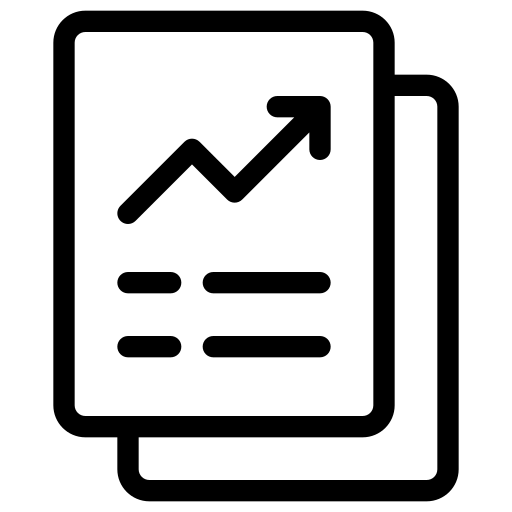 03
04
Lack of business acumen and the ability to speak the language of business
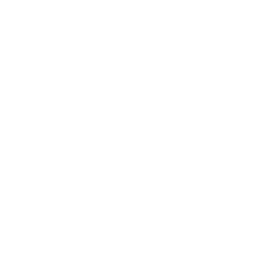 Need for TDRp
Lack of standard names and definitions for measures
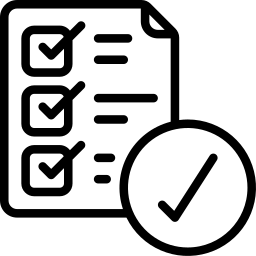 02
05
Lack of respect for learning & development by senior leaders
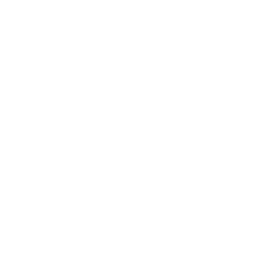 Confusion among practitioners about
What to measure
How to measure
How to report
01
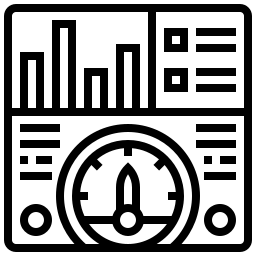 The Need for TDRP
3
Lack of a comprehensive framework for human capital measurement and reporting
Most professions have a common language and framework
Accounting, chemistry, biology, astronomy
What do we have?
Kirkpatrick and Phillips five levels for program evaluation measurement
Bersin’s 10 levels for measurement
Brinkerhoff case study method for program evaluation and improvement
No comprehensive framework for other L&D measures
Nothing for reporting
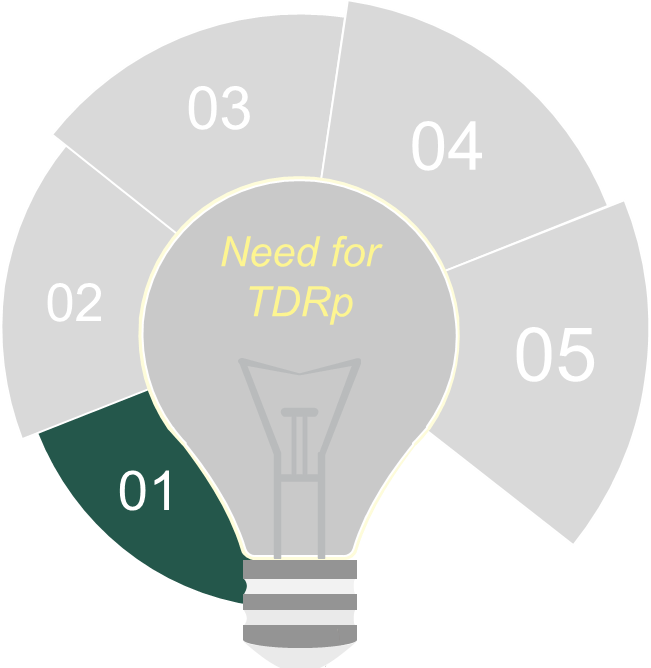 The Need for TDRP
4
Lack of standard names and definitions for measures
We have almost 200 measures for L&D
700+ for HR
Standardization of names and definitions would simplify our work and increase the value of benchmarking
Example: Participants
Unique or Total
Example: Completion rate
Completions / Target audience
Completions / Registrations
Completions  / Attendees
Example: Level 4: Two definitions
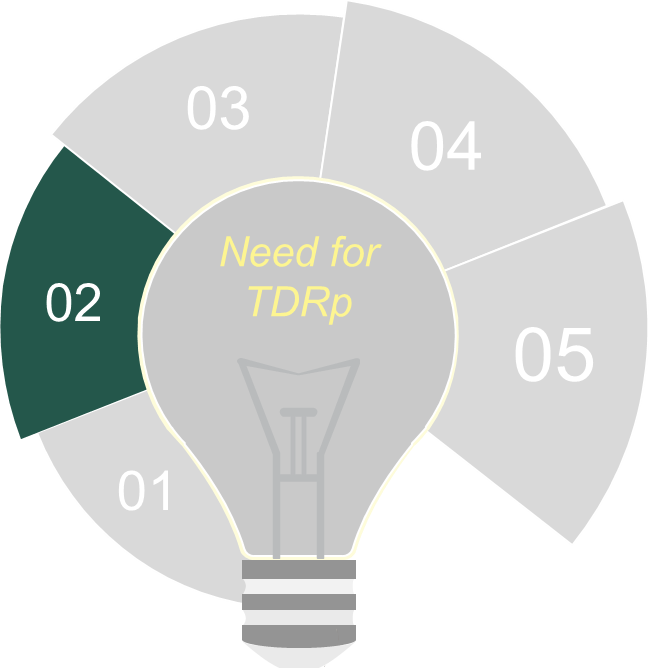 The Need for TDRP
5
Confusion among practitioners about
What to measure
How to measure
How to report
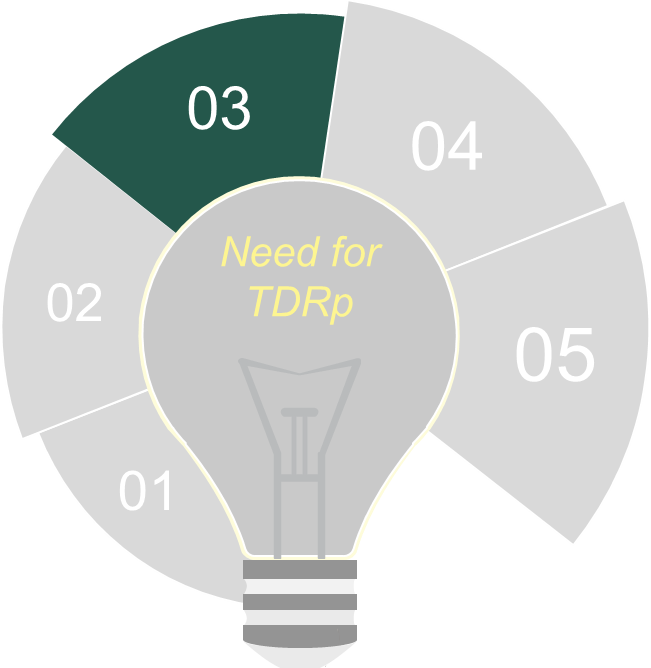 The Need for TDRP
6
Lack of business acumen and the ability to speak the language of business
Many L&D practitioners have not been exposed to other parts of the business or taken business courses
Consequently, we don’t know how to talk to business leaders and don’t know what they want
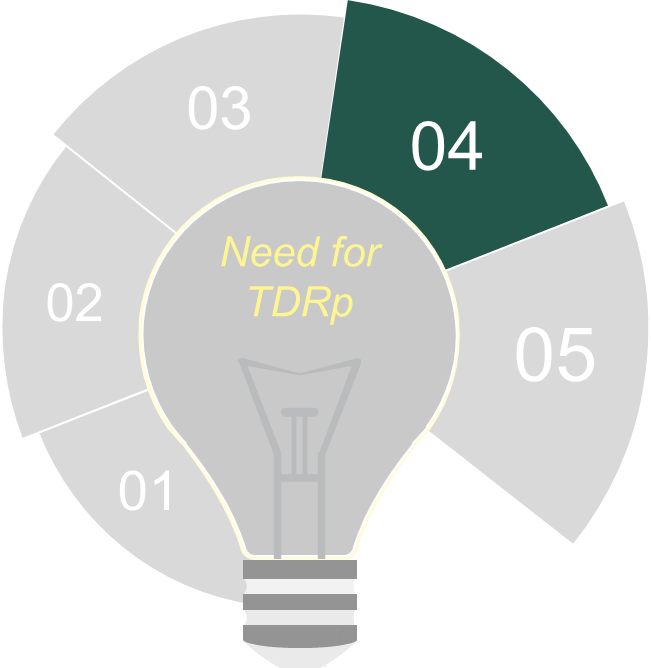 The Need for TDRP
7
Lack of respect for L&D
Many senior leaders don’t understand the contribution learning can make
Because we don’t make the business case for it
Or run it like a business
Consequently, they underfund it and cut it significantly during a downturn
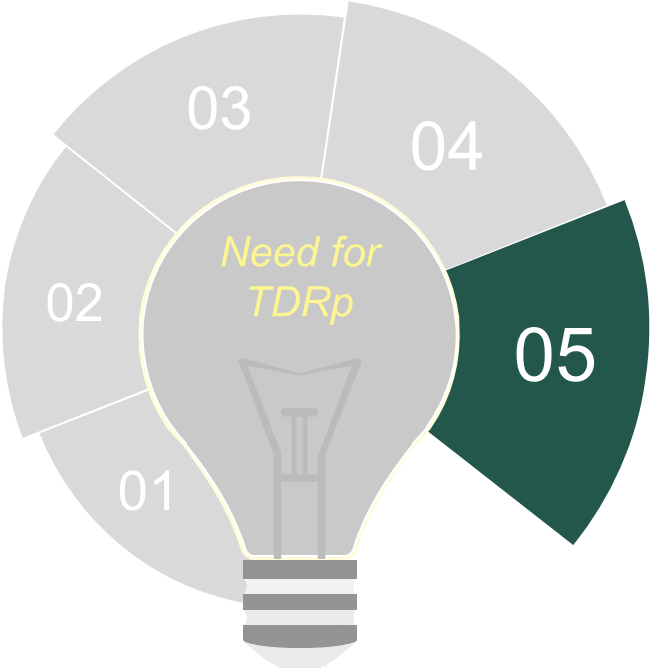 8
Questions or Comments